স্বাগতম
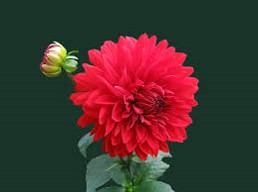 শিক্ষক
পরিচিতি
পাঠ
শ্রেণিঃ৯ম(ভোকেশনাল)
বিষয়ঃকম্পিউটার ও তথ্য প্রযুক্তি-১
অধ্যায়ঃ২য়
সময়ঃ৪০মিনিট
আবুল কাউছার
ট্রেড ইন্সট্রাক্টর(কম্পিউটার ও তথ্য যোগাযোগ প্রযুক্তি)
চরপলাশ উচ্চ বিদ্যালয়
পাকুন্দিয়া,কিশোরগঞ্জ।
নিচের চিত্রগুলো লক্ষ্য কর
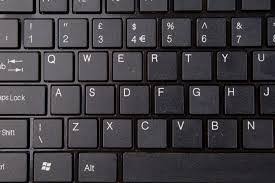 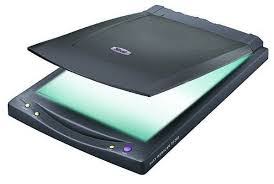 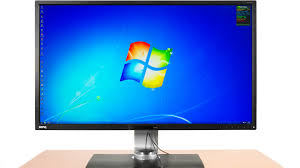 Scanner
Keyboard
Monitor
ইনপুট ইউনিট এবং আউটপুট ইউনিট
এই পাঠ শেষে শিক্ষার্থীরা
কম্পিউটারে ইনপুট ও আউটপুট ডিভাইসের নাম  বলতে পারবে; 
বিভিন্ন ইনপুট ডিভাইসের কাজ লিখতে পারবে; 
 কম্পিউটারের আউটপুট ডিভাইসের কাজ বর্ণনা করতে পারবে।
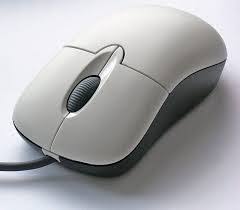 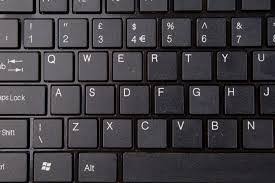 যে সকল ডিভাসের এর সাহায্যে কম্পিউটারের ডাটা প্রবেশ করানো হয় সেই সমস্ত ডিভাইসকে ইনপুট ডিভাইস বলে।যেমন-কীবোর্ড,মাউস।
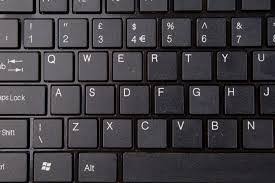 কিবোর্ড হলো সবচেয়ে গুরুত্বপূর্ণ ইনপুট ডিভাইস।কিবোর্ড প্রধানত ২ ধরনের।যেমন-Standard keyboard(84 keys) Enhanced keyboard(101/102/104 keys).
Keyboard এর পোর্ট হয় মোট ৩ রকম
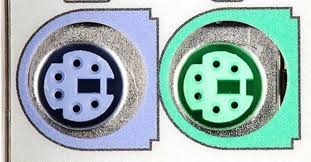 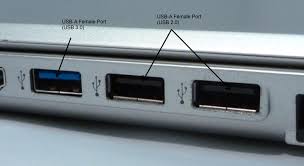 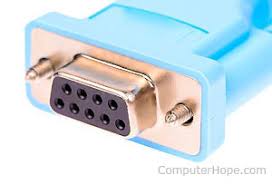 PS/2 port
Serial port
Usb port
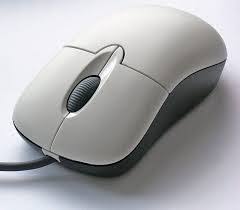 মাউস দিয়ে কিবোর্ড থেকে দ্রুত কাজ করা যায় ।মাউস ২ ধরনের।যেমন-ম্যাকানিক্যাল মাউস ও অপটিক্যাল মাউস.
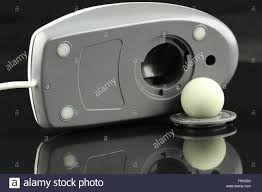 মেকানিক্যাল মাউসের নিচে একটি বল থাকে এজন্য মাউস দ্রুত মুভ করতে পারে।
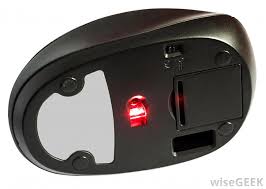 অপটিক্যাল মাউসের নিচে দিকে বলের পরিবর্তে একটি রে দ্বারা মুভ হয়।এই মাউস ক্যাবলসহ হতে পারে আবার ক্যাবলছাড়াও হতে পারে।
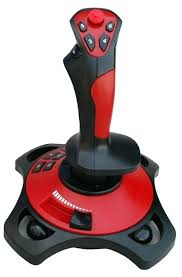 জয়স্টিক মূলত গেম খেলার জন্য ব্যবহৃত হয়।
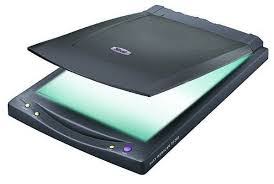 কোন ইমেজকে  ডিজিটাল সিগন্যালে রূপান্তর করে কম্পিউটারে নেওয়ার জন্য স্ক্যানার ব্যবহার করা হয়।এনিমেটর জন্য একটি অপরিহার্য ডিভাইস।
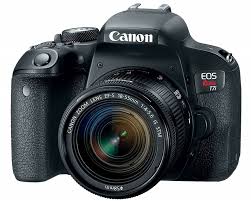 ডিজিটাল ক্যামেরা দ্বারা ছবিকে ডিজিটাল সিগন্যালে রুপান্তিরত করে মেমরি চিপে জমা রাখে।
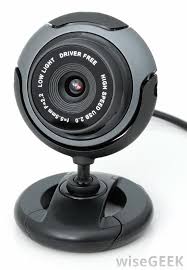 এটি একটি মুভি/স্টিল ক্যামেরা যাকে কম্পিউটারের সাথে জুড়ে দেওয়া হয়। এর সাহায্যে ছবি ও ভিডিও করা যায়।
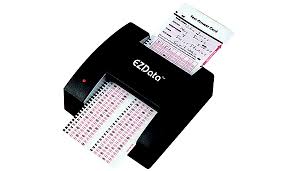 ওএমআর এর সাহায্যে বহুনির্বাচনী পরীক্ষার খাতা দেখা যায়। ওএমআর এক ধরনের পঠনযন্ত্র।
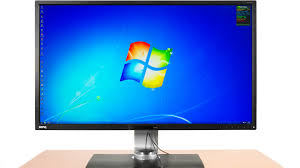 মনিটর একটি আউটপুট ডিভাইস।এটি হচ্ছে তথ্য প্রর্দশনের একটি মাধ্যম।দুই ধরনের মনিটর দেখা যায়-ক্যাথোড রশ্নি টিউব মনিটর,ফ্ল্যাট প্যানেল মনিটর।
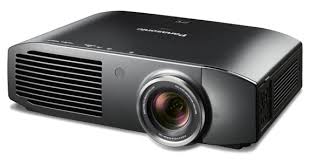 বিশ্বকাপ এর খেলা বা সিনেমা বা আলোচনা বড় পর্দায় দেখতে আমরা প্রজেক্টর ব্যবহার করি।
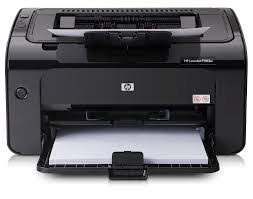 কোন কিছু স্থায়ীভাবে সংরক্ষন করার জন্য প্রিন্টার ব্যবহার করা হয়।
সাধারমত ৩ রকমের Printer ব্যবহৃত হয়
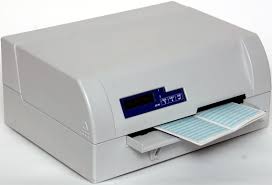 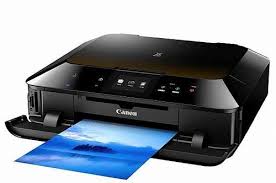 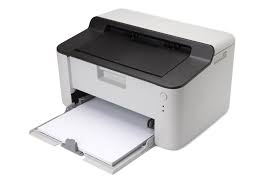 Dot matrix
Laser jet
Bubble jet
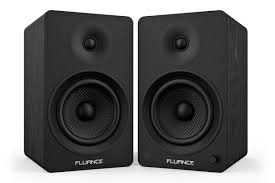 স্পিকার দিয়ে উচ্চ স্বরে কোন কিছু শোনা যায়।
একক কাজ
ইনপুট ডিভাইসের নাম বল?
আউটপুট ডিভাসের নাম বল?
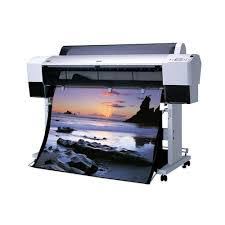 বড় মাপের ব্যানার,বাড়ির নকশা,পোস্টার ছাপানোন জন্য প্লাটার ব্যবহার করা হয়।
।
বাড়ীর কাজ
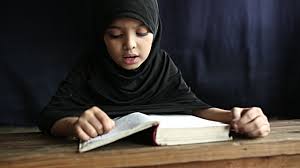 কয়েকটি আউটপুট ডিভাইসের কাজ লিখ ।
ধন্যবাদ